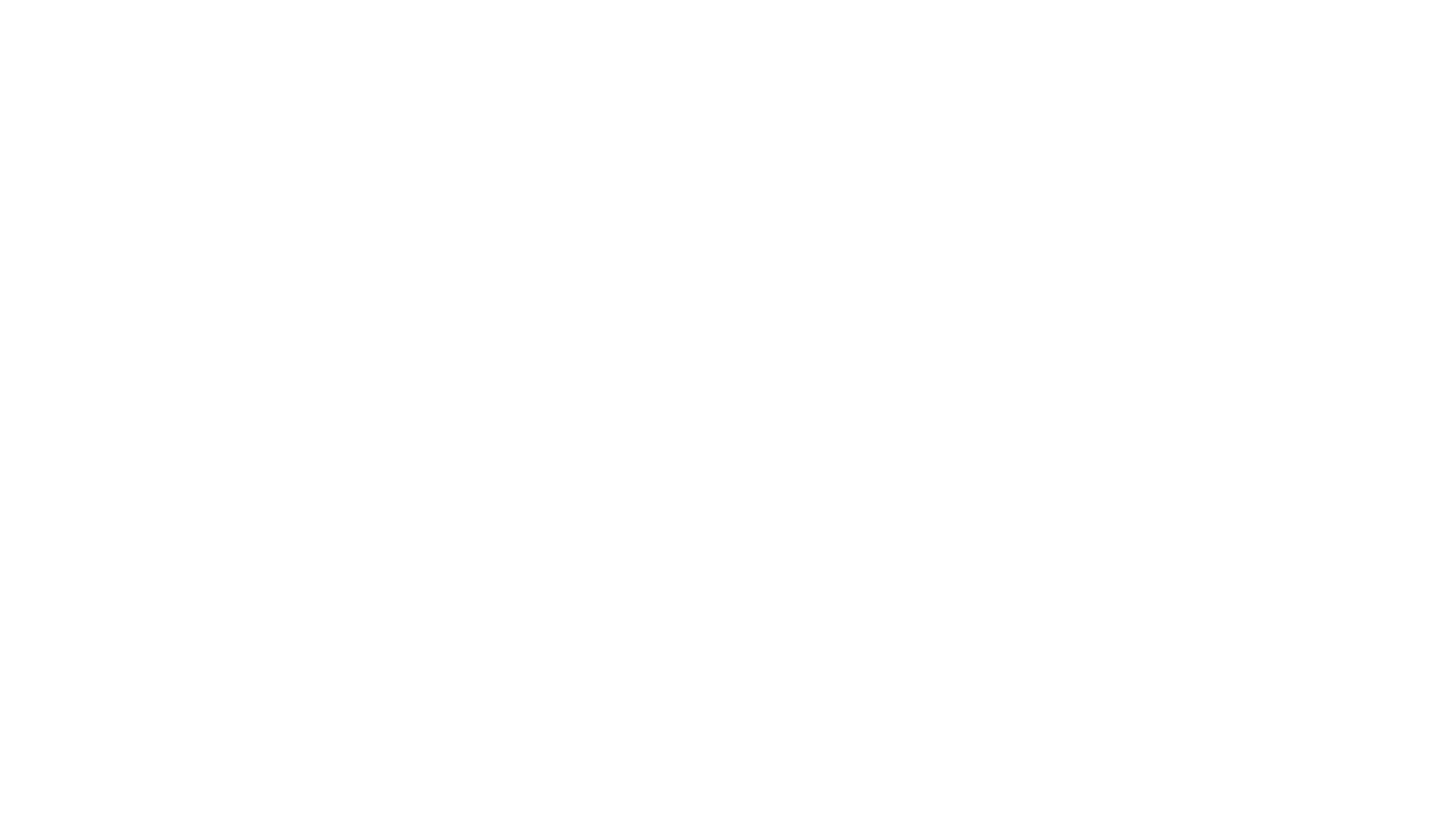 Opstart IBSDe wereld en ik
Leerjaar 1 – periode 2
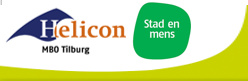 Inhoud
Herkansing 
IBS De wereld en ik
Toetsing 
Portfolio 
Maatschappelijke stage
Belangrijke data
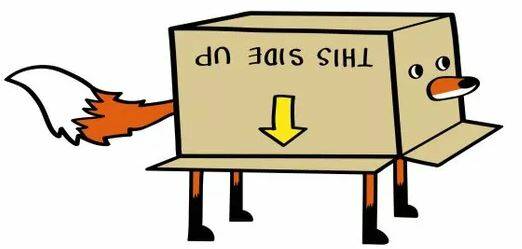 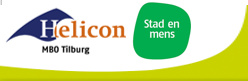 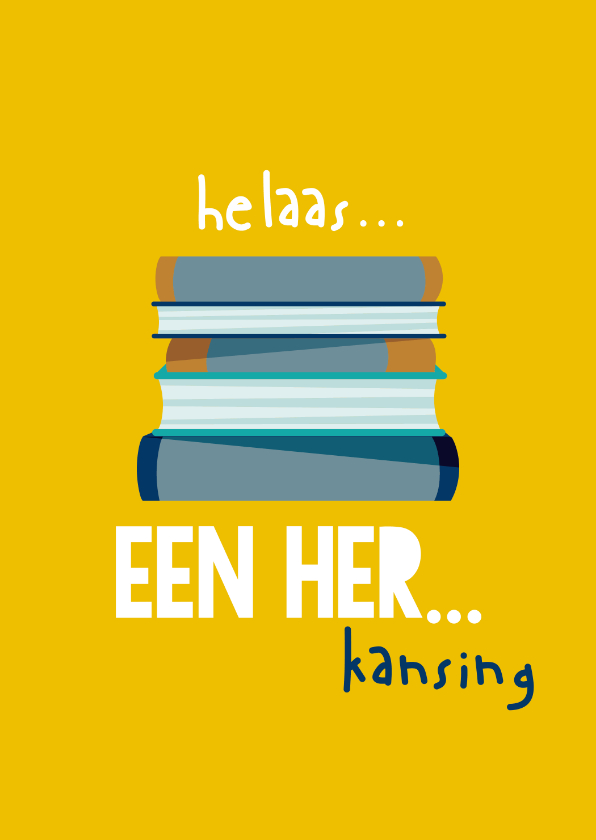 Herkansing
29-11 portfolio herkansing p1

12-12 IBS herkansing p1 
Je mag één onderdeel herkansen
Een week van te voren geef je aan welk onderdeel je wil herkansen
Kennistoets mag alleen gemaakt worden als portfolio op orde is
Producten inleveren voor deze dag
Kennistoets op school
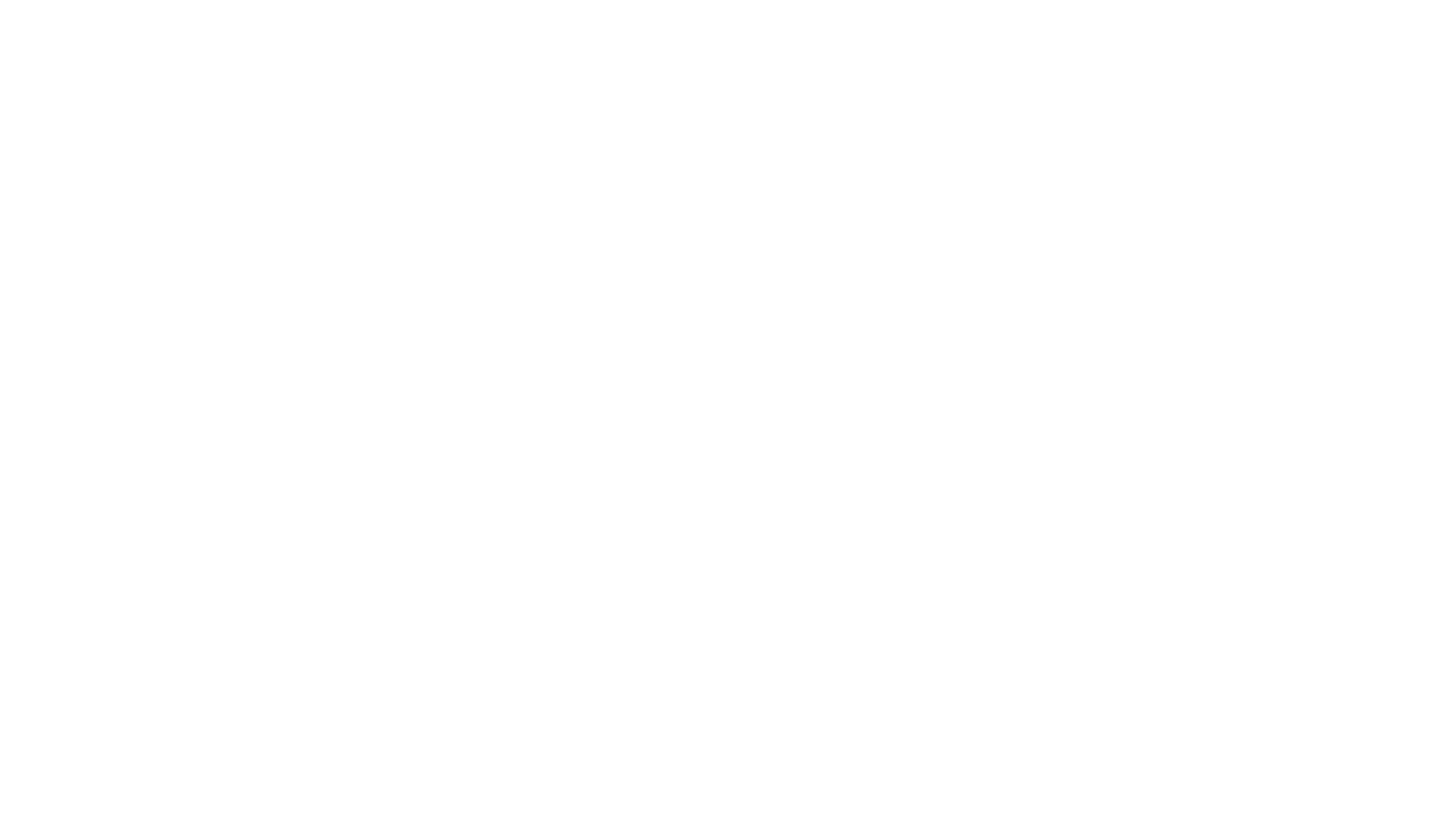 IBS De wereld en ik
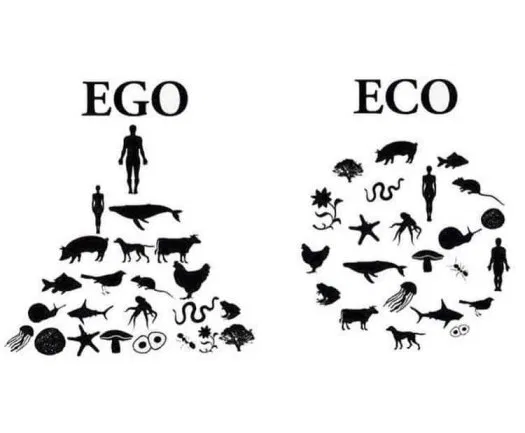 Wat is jouw rol in de wereld van nu en morgen? 


Doel van de periodeDuurzame mini-onderneming opzetten en uitvoeren + maatschappelijke stagedag lopen
Uitvoering mini-onderneming door jullie groepen
Maatschappelijke stage zelf organiseren
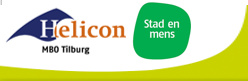 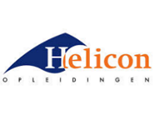 Run je eigen onderneming
Stappen			
Je gaat brainstormen met je groep over het product of de dienst die jullie aan gaan bieden.

Je maakt een plan van aanpak met daarin: product/dienst omschrijving, doelgroepanalyse, marktanalyse, financiële berekening van de verkoopprijs product/dienst, begroting, aanpak beschrijving, aankleding, promotie, taakverdeling, planning en invulling van de week. Je zorgt voor bemanning van je stand tijdens de pauzes en voor/na school. Jullie houden de verkoop dagelijks bij zodat je deze kunt verwerken in je financiële administratie. 

Na de uitvoering maak je een exploitatieoverzicht.

Voorwaarden voor de stand zijn: MVO, professionaliteit (HACCP),  

Tussentijds kun je te maken krijgen met de overheid,  activisme en keuringsinstanties. 

Denk aan de verslagstructuur en bronvermelding.
Hoe pak jij het aan?
Toetsing
Kennistoets 
Ondernemingsplan
Vlog
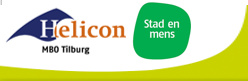 Maatschappelijk Verantwoord Ondernemen (MVO)
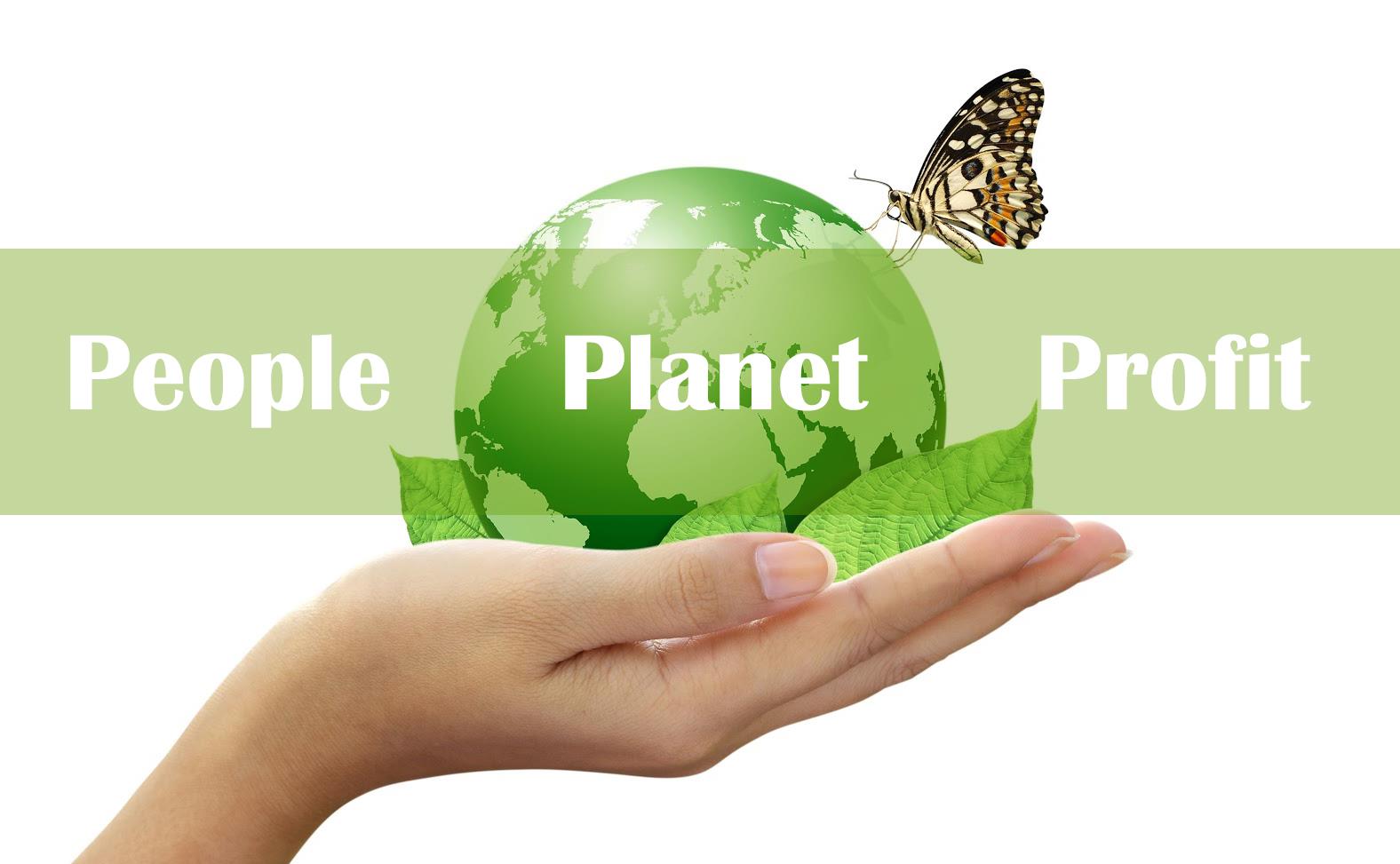 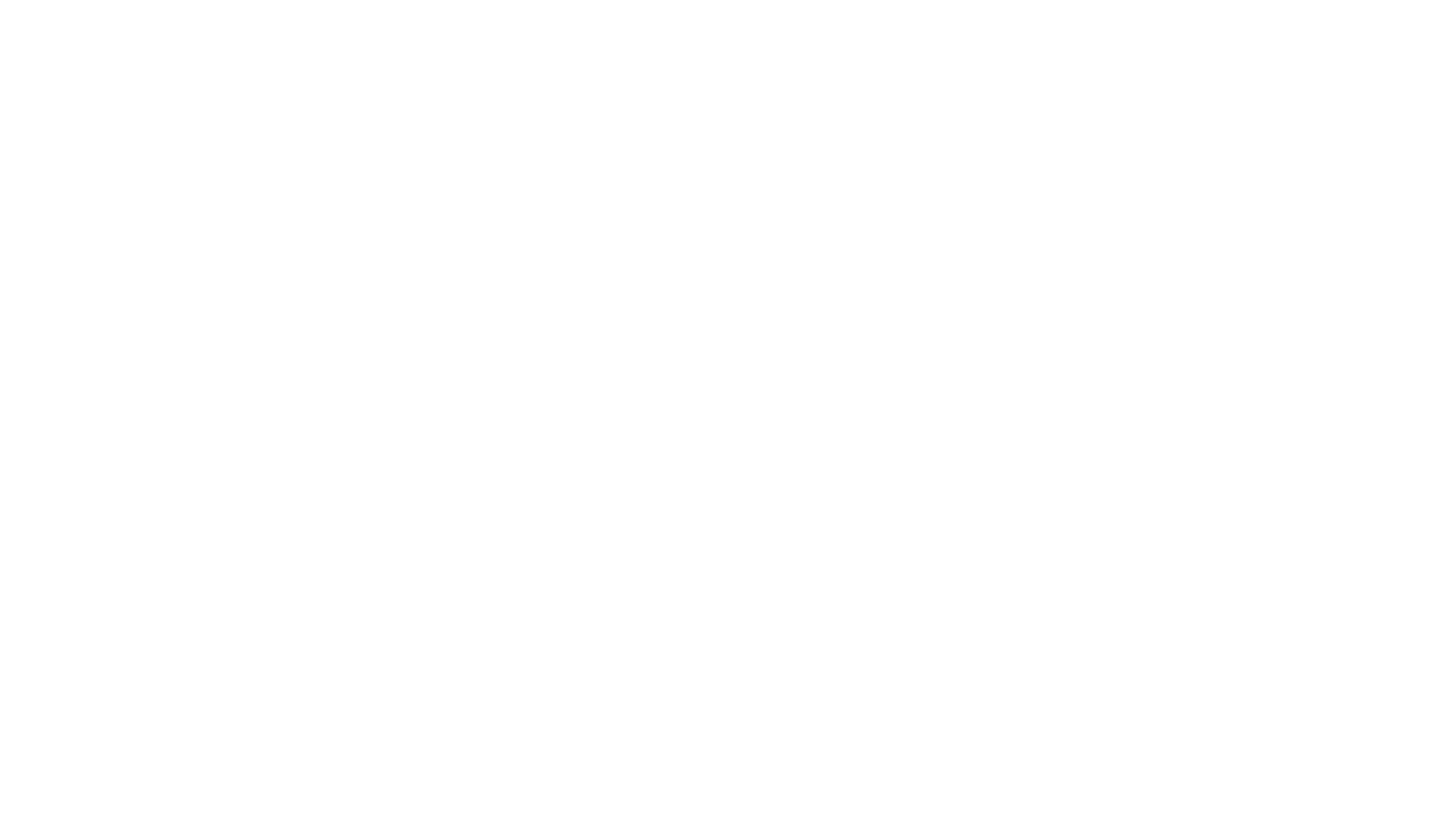 Welke impact heeft mijn organisatie??
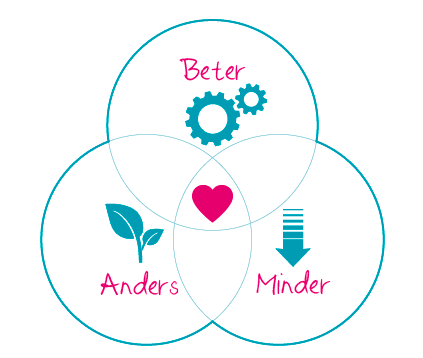 Welke waarde lever ik op qua People
Welke waarde lever ik op qua Planet
Welke waarde lever ik op qua Profit
Als je iets met food doet
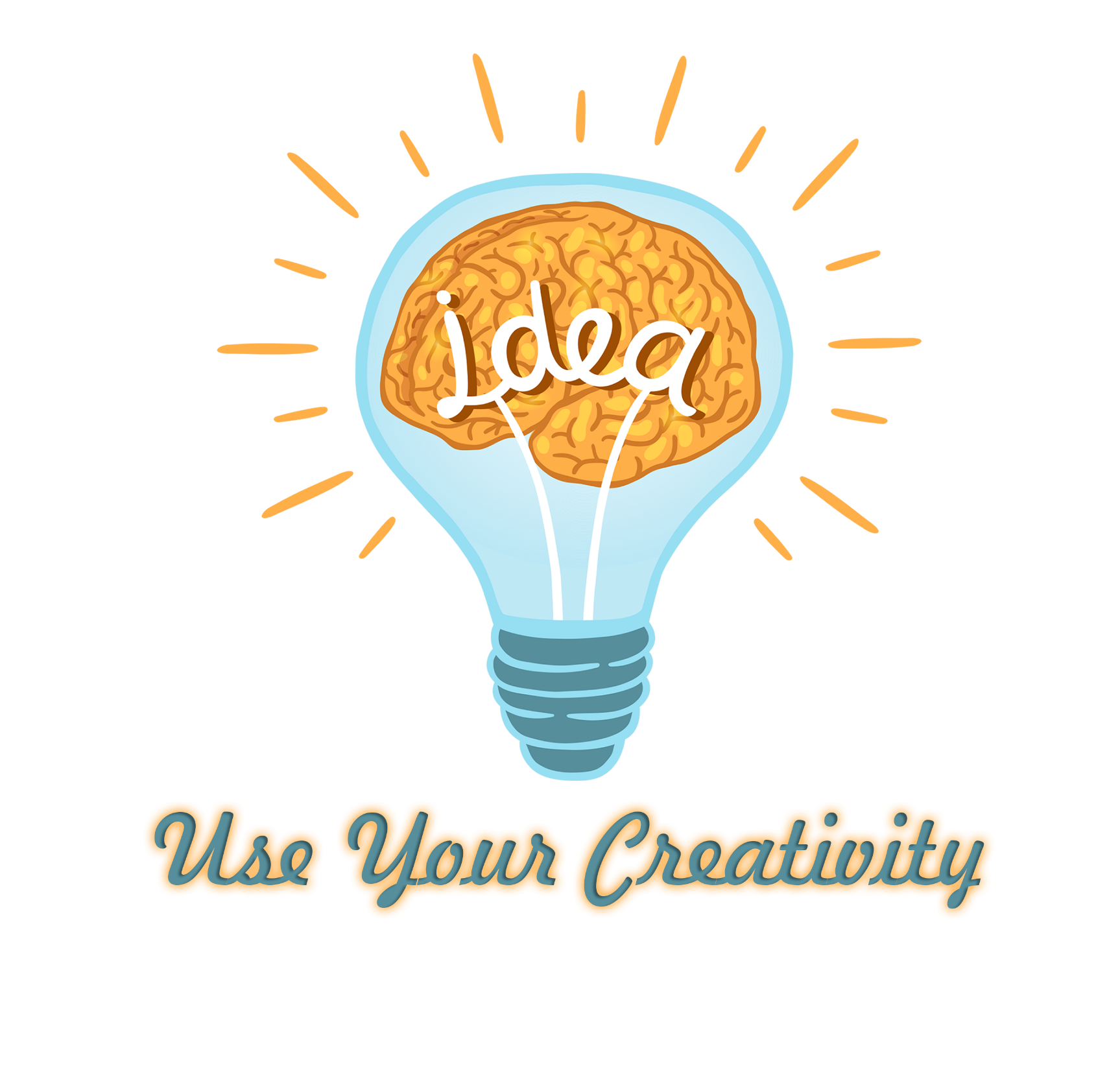 Creativiteit
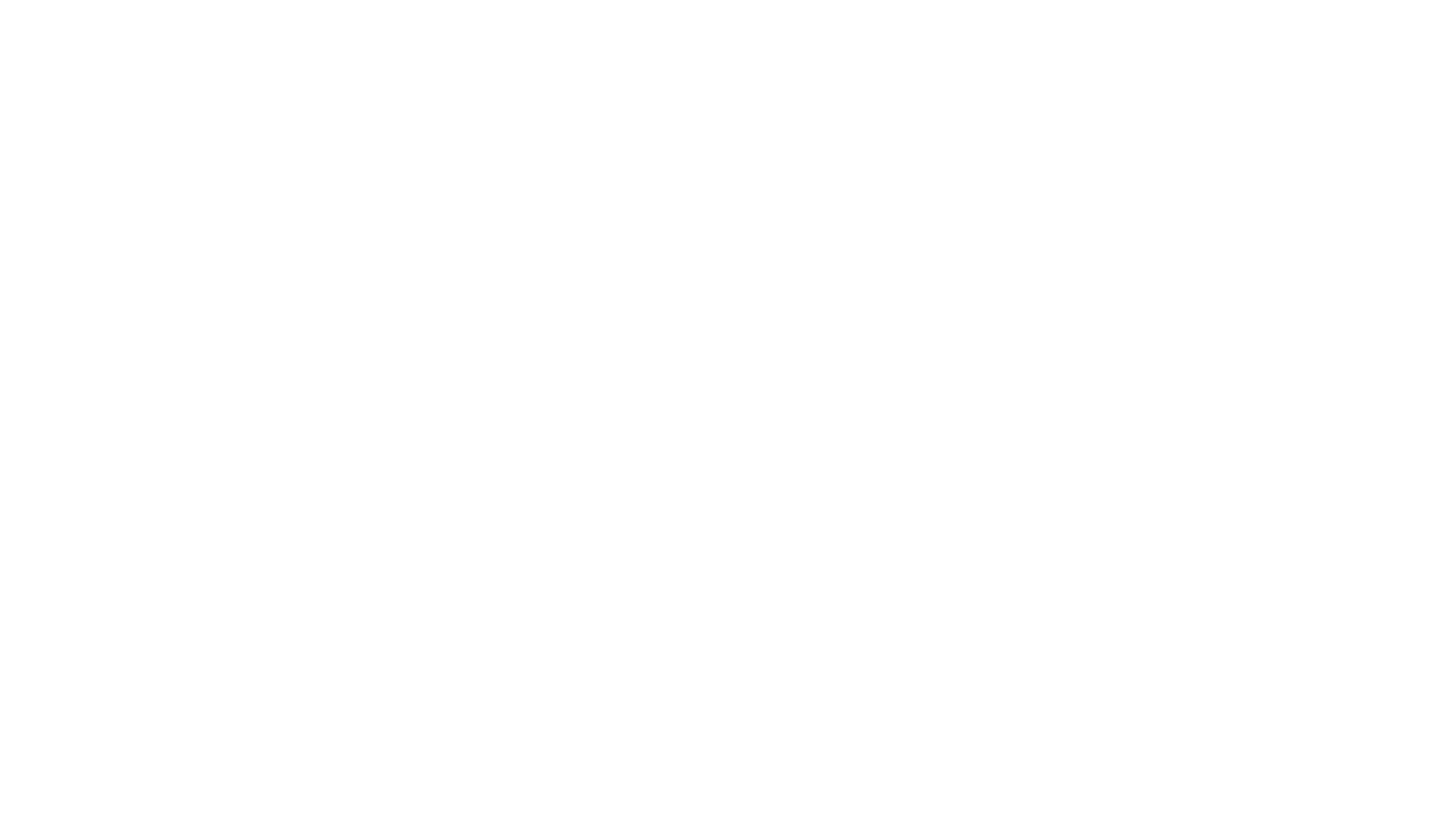 Leerarrangementen
LA HACCP
LA Duurzaamheid in een specialisatie 
LA Analyse 
Alle LA’s zijn verplicht

Feedback
minimaal 4x feedback op het niveau begripsvorming
Portfolio
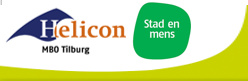 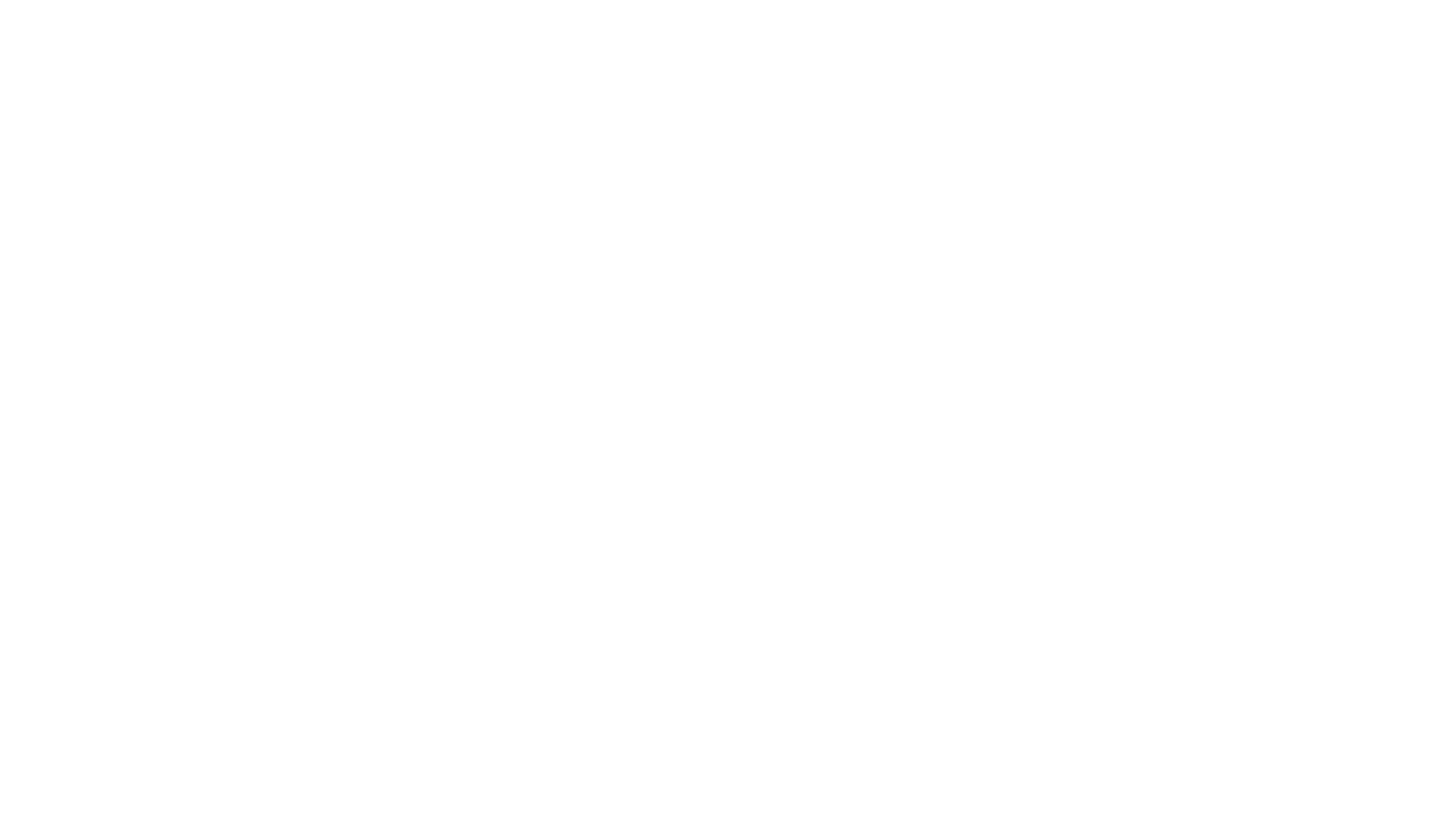 Maatschappelijke stage
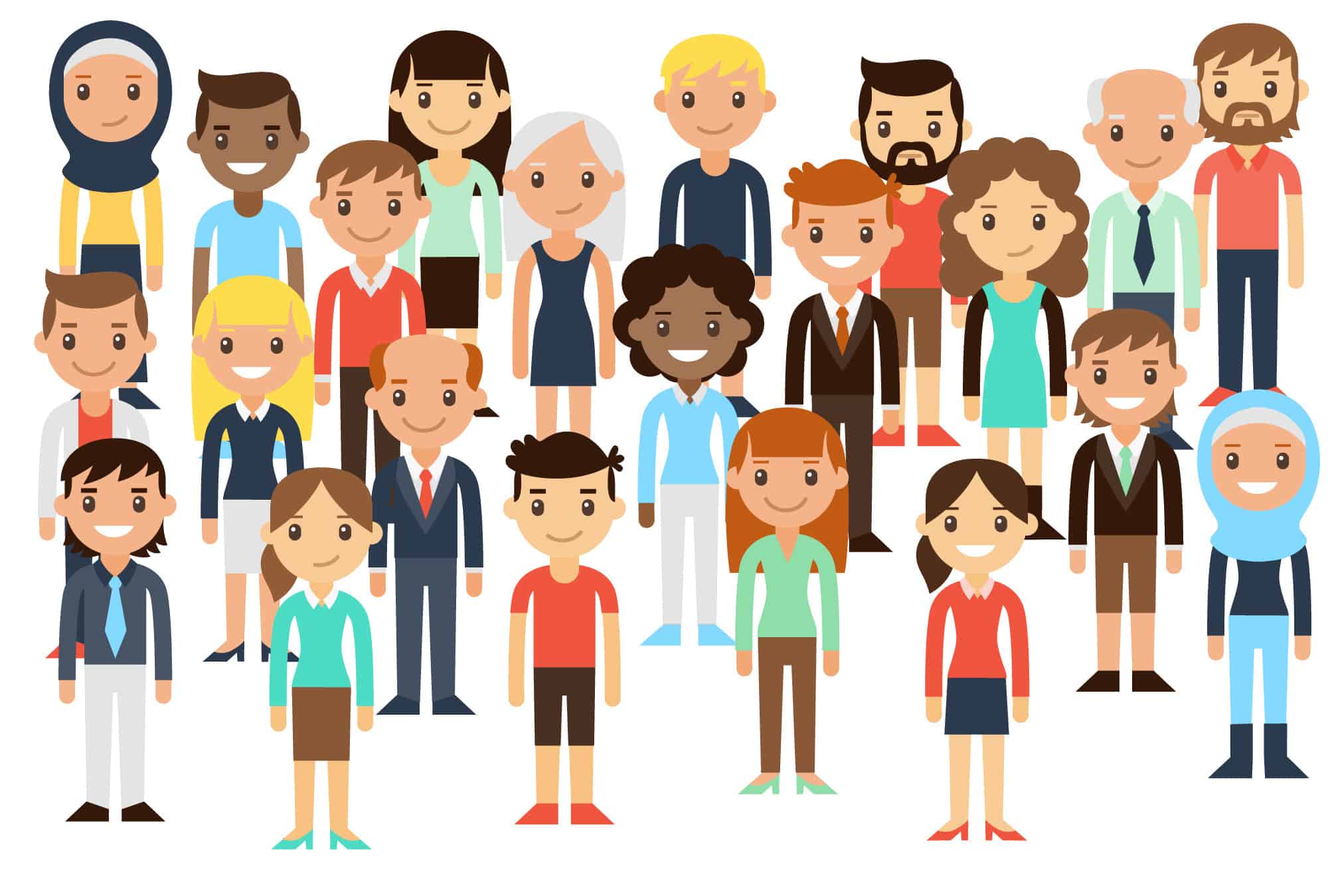 Zelf organiseren voor 17-12-2019
Zet je netwerk in!
Werk van vader, moeder, tante of buurman 
Bejaardentehuis van opa of oma 
Asiel waar je kat vandaan komt 
Buurthuis in de wijk
Eisen:
Niet je eigen werk 
Je mag niet betaald worden 
Je mag er filmen (je moet een vlog opnemen)
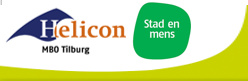 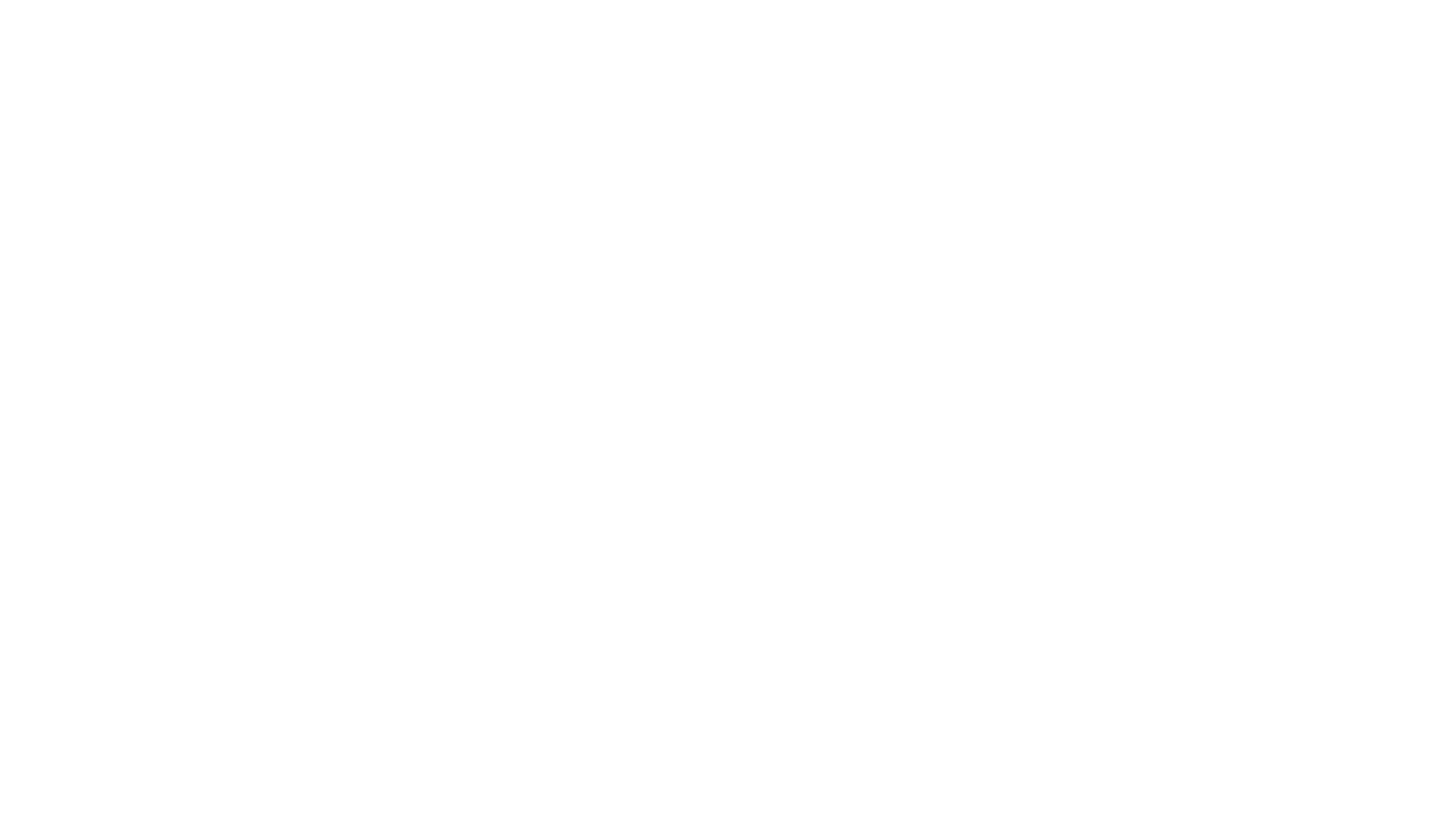 Kijk maar eens mee: 

HIER
wwwwwwwwwwikiwijs
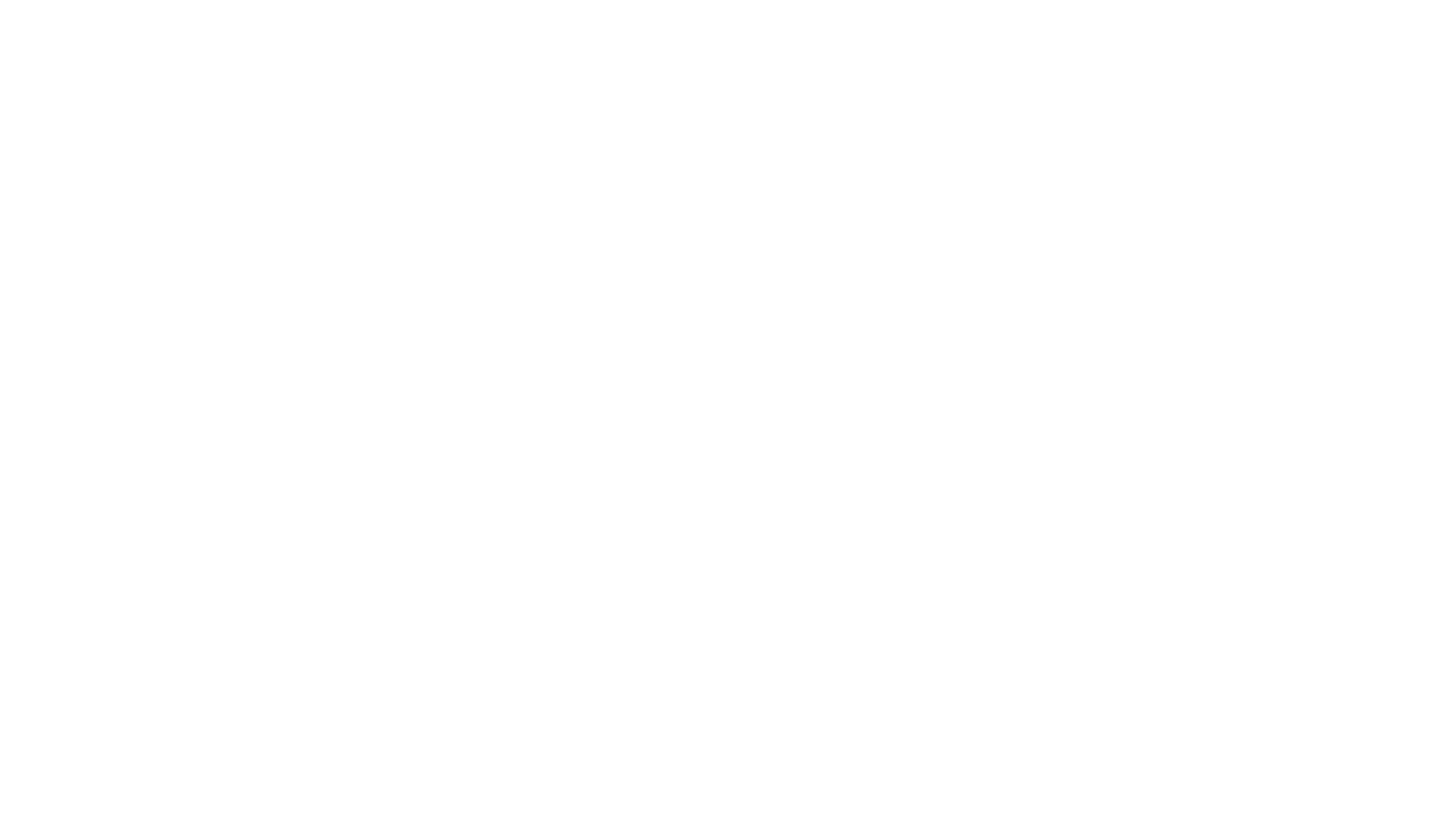 2019
29 november LA1 versie 1
29 november Portfolio HER
11 december LA1 versie 2
11 december LA2 versie 1
12 december IBS Periode 1 HER

2020
10 januari LA2 versie 2
13 januari LA3 versie 1
20 januari LA3 versie 2
23 januari Portfolio inleveren
24 januari Vlog inleveren
24 januari Ondernemingsplan
Belangrijke data
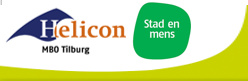 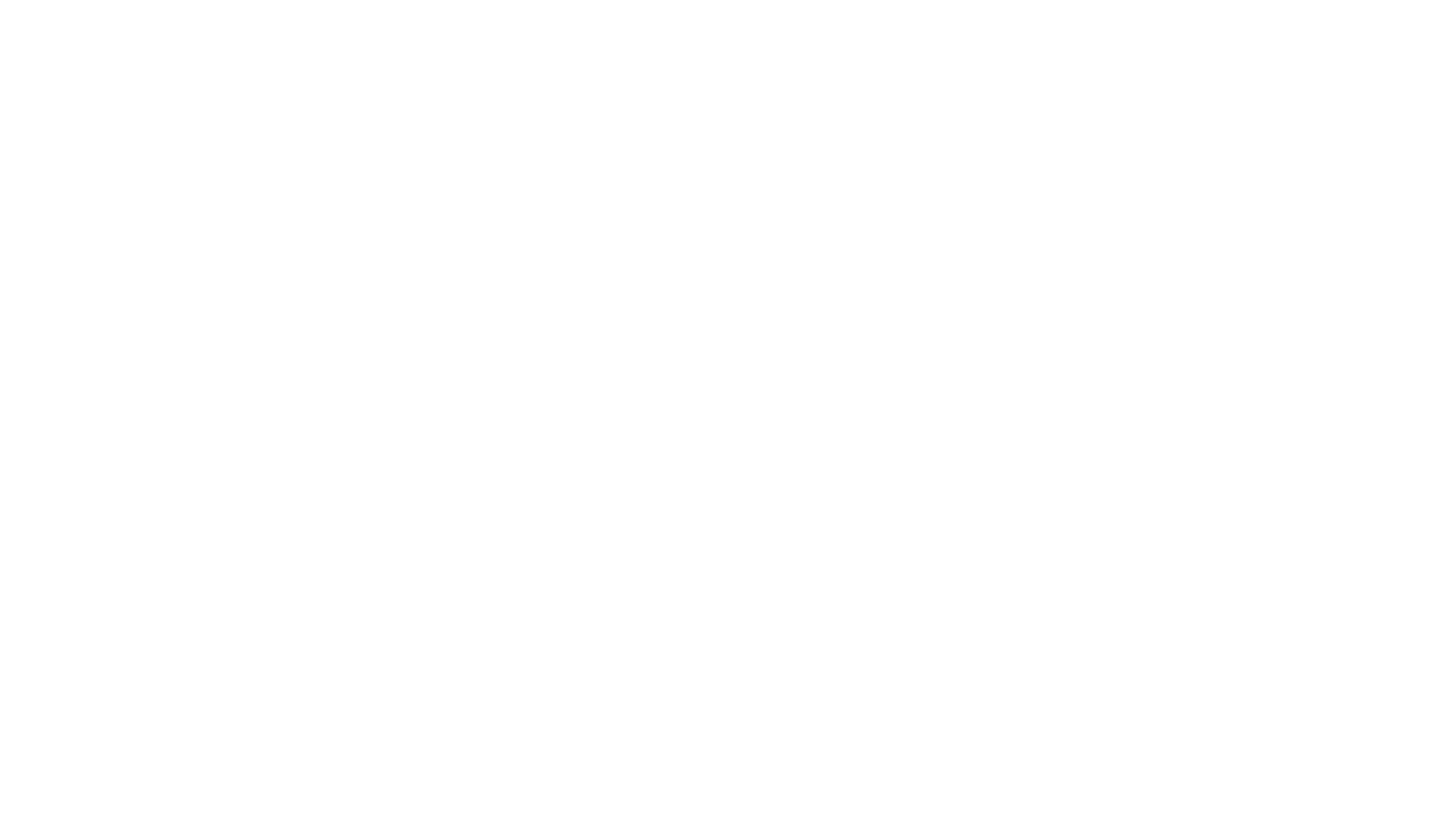 Belangrijke mensen
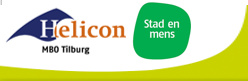 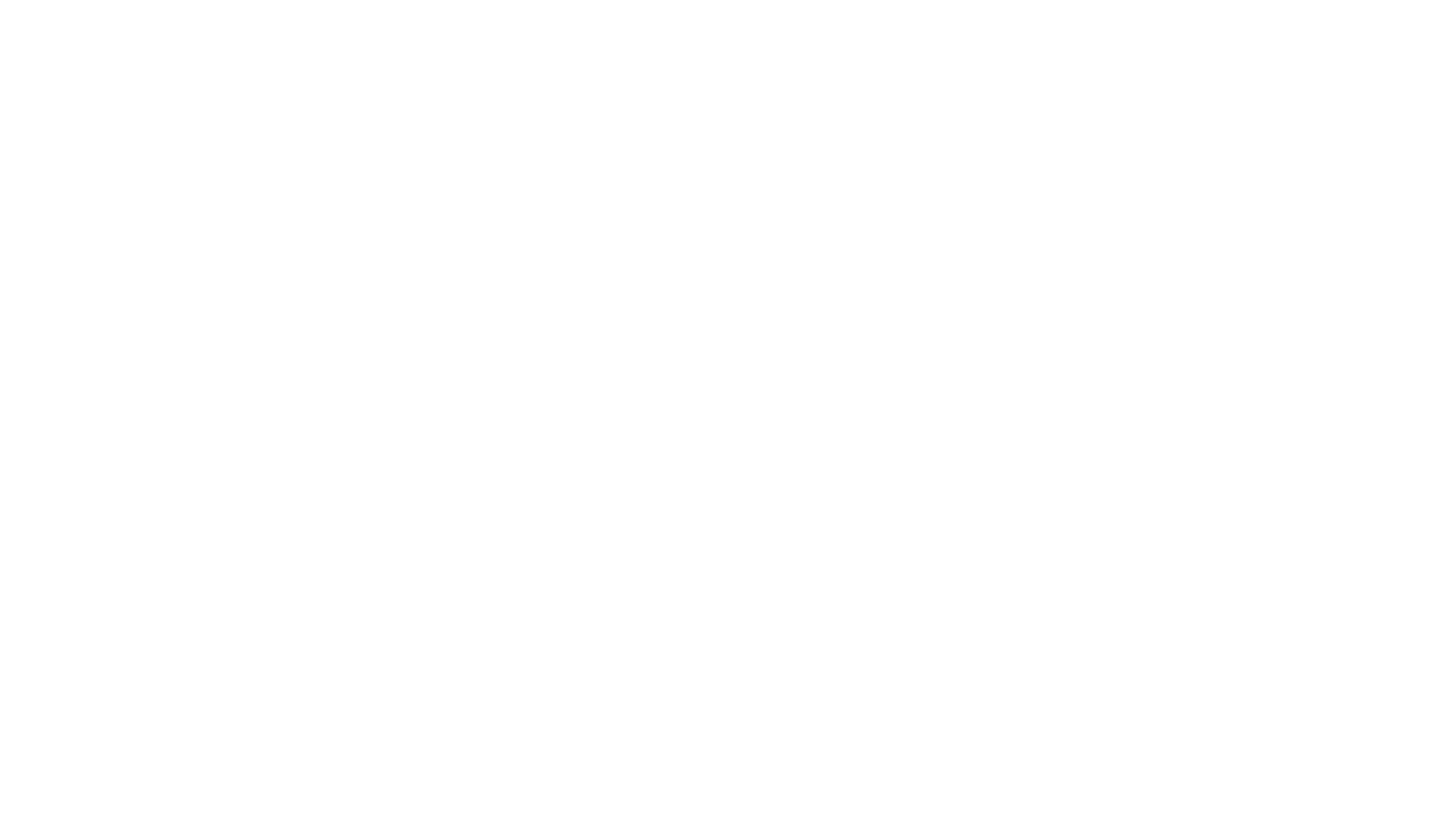 Opdracht voor je mindset
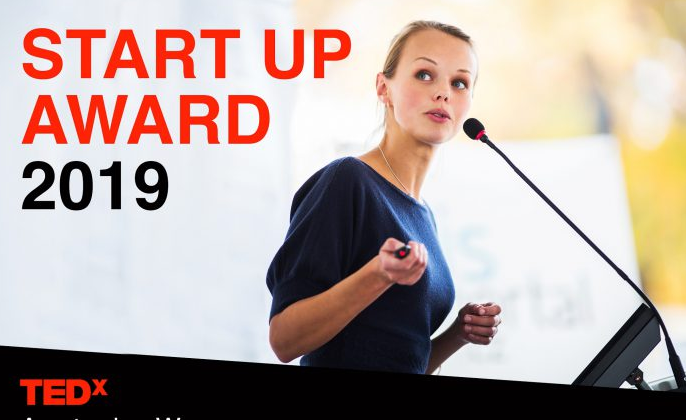 Zoek een tedx filmpje op die jou inspireert als het gaat om ‘ondernemen’  

Houd hierbij People, Planet, Profit in je achterhoofd.